Неомарксистський  постмодернізм
Основними складовими сучасної неомарксистської теорії виступають:
Ортодоксальний марксизм і соціал.-демократизм
Постмодернізм
Політична теорія соціалістичних вчень, котра була сформульована і розвинута  К. Марксом, Ф. Енгельсом та рядом інших  послідовників соціалістичної ідеї.
Соціал.-демократичне нашарування під впливом соціалістів-реформаторів, прихильників  відмови від політичної революції ( К. Каутський, Е. Бернштейн, тощо.)
Культурний і методичний внесок загальної постмодернової течії.
Відмова від класової боротьби, заміна її на боротьбу за права меншин.
Перехід від економічного фактору, як базису всього суспільства, до культурного.
Остаточний перехід до інституційних форм боротьби.
Постмодернізм
Світоглядно-мистецький напрям, що виник та існує за епохи постмодерну. Відлік його існування зазвичай ведеться від 1960-70 років, коли він виникає в США та Західній Європі. Передумовами появи постмодернізму стало розчарування в ідеалах модернізму: безповоротності прогресу, вирішення наукою й технікою глобальних проблем людства, цілісності світу, існуванні загальнолюдських цінностей. Для постмодернізму характерні розмиття меж мистецьких жанрів і напрямів, усунення відокремленості масової культури від елітарної, автора від глядача (читача), проголошення відносності істини та цінностей, недовіра до авторитетів, деконструкція, гра та іронія.
Тобто, для політичного постмодернізму слід віднести такі принципи:
Фактична відмова віх загальних теорій, фактів, котрі можуть лише трактуватися науковцем, але не можуть бути приведені як об'єктивні показники.
Відмова історії в можливості виведення об'єктивних закономірностей, визначення ходу історичного процесу, його причин та наслідків.
Усяка конкретна істина приводить до подавлення певних груп іншими домінуючими групами, тому така істина повинна бути задавлена плюралістичними думками.
Відсутність реальних і принципових дій, ідеологій, курсу, замість них панує їхня пародія, фанера за котрою скривається тимчасова зацікавленість певних обличь.
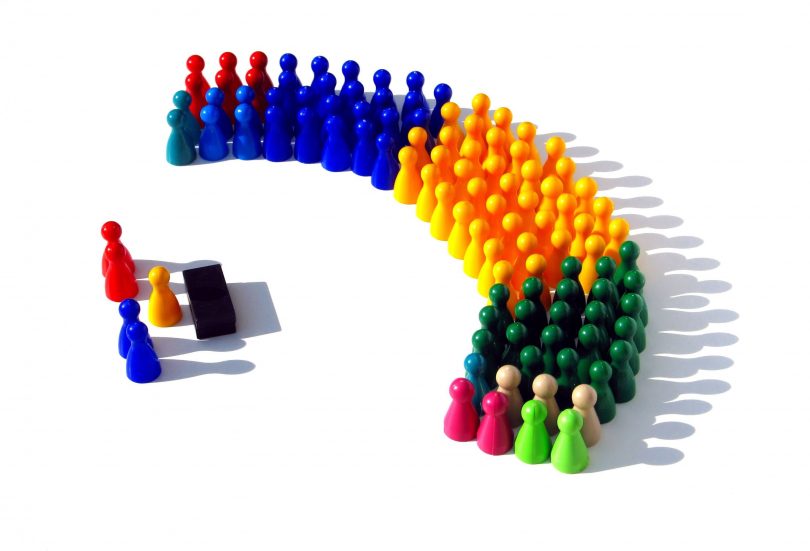 Фредрік Джеймісон (народився 14 квітня 1934 року)
Тепер розглянемо моменти постмодернової течії саме в лоні неомарксизму. Одним із головних теоретиків постмодерну виступає Фредрік Джеймісон, в своїй праці «Постмодернізм або культурна логіка пізнього капіталізму» він висуває думку про те, що сьогодні капіталізм переживає свою пізню, або останню стадію, коли світ вже прийняв нову культурну парадигму постмодерну, але старі форми економічного господарювання і примусу ще панують. На відмінну від інших постмодерністів, не марксистів,  він не відмовляє теорії Маркса в об'єктивності, а навпаки говорить про те, що саме через її призму можна всеціло розглянути постмодернізм.
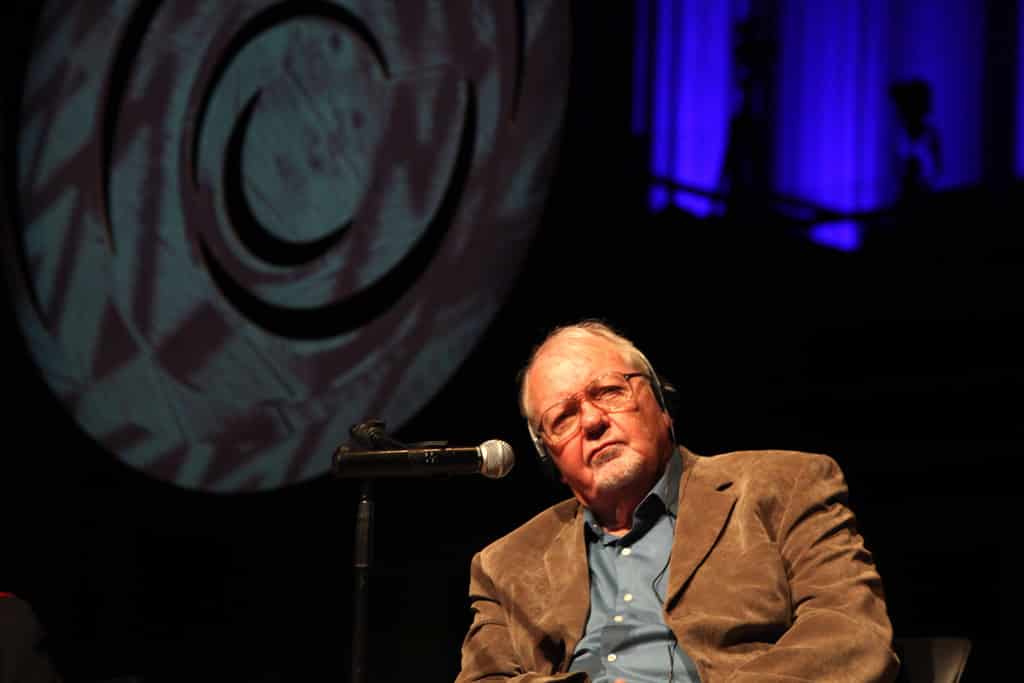 Джеймісон виділив три стадії розвитку капіталізму
Імперіалізм
Ринковий капіталізм
Пізній капіталізм
В ході ринкових відносин відбувається укрупнення капіталу, що приводить до постійного об'єднання індивідуальних капіталістів в різні економічні групи, як то картелі, синдикати, трести, в залежності від умов економіки. Результат – економічна монополія,  і політичний імперіалізм, коли економіка максимально глобалізована, а всі ринки вже переділені. Аналіз цієї стадії був проведений В. Леніним в «Імперіалізм, як вища стадія капіталізму».
Стадія зародження національних ринків, ринкових відносин, в цю епоху панує вільний ринок з вільною конкуренцією окремих капіталістів. Аналіз цієї стадії був проведений К. Марксом в «Капіталі».
Пов'язаний з потужною експансією капіталу в райони, в яких не було товарних відносин. Ця експансія є «найчистішою» форму капіталу, яка коли-небудь з'являлася. Марксизм, на думку Джеймісона, не розуміє нового історичного змісту капіталізму, який передбачає не модифікацію марксистської теорії, а її розширення. Ключем до розуміння «пізнього капіталізму», по Джеймісону, є його мультинаціональний характер (вихід за межі західної традиції) і той факт, що він колосально розширив кількість і різноманітність товарів та послуг на ринку (суспільство споживання).
Зміни в економічній структурі призвели до культурних змін. Джеймісон бачить наступні закономірності: ♦ реалістична культура відповідає ринковому капіталізму; ♦ культура Модерну відповідає монополістичного капіталізму (імперіалізму); ♦ постмодерністська культура відповідає мультинаціональному («пізньому») капіталізму.
Капіталізм еволюціонував від стадії монополістичного капіталізму (імперіалізму), коли культура все ж в якійсь мірі ще залишалася автономною, до справжнього вибуху культури на Мультінаціональній стадії. Відбулась потужна експансія культури, вона поширилася на всю сферу соціального життя - від економічних цінностей і державної влади і аж до структури людської психіки, яка також набула «культурний» характер. Реальність під впливом цих процесів зводиться до якогось «образу» реальності, перетворюється в псевдо-подіі, тобто стає симулякрами. Симулякр – від латинського слова, що означає «прикидатися». Або інакше, підробка, вигадка. У той час як подоба будується на схожості копії і оригіналу або ідеї речі, симулакрум будується на невідповідності, на відмінності.
Джеймісон описує це як «панування культури». Постмодернізм, таким чином, може бути описаний як силове поле, на яке впливають різні культурні імпульси. Або інакше, постмодернізм як «нова систематична культурна норма» складається з групи гетерогенних елементів. Термін «панування культури» означає, що, хоча постмодерністська культура і переважає, одночасно з нею діють і багато інших імпульсів і течій. 	Постмодерністське суспільство, з точки зору Джеймісона, характеризується чотирма основними рисами:
Відсутність глибини, поверховість
Втрата емоцій
Культурні проекти задовольняються поверхневими образами і не цікавляться глибинним сенсом, тобто обмежуються сімулакрамі, коли, наприклад, в живопису неможливо відрізнити оригінал від копії. Сімулакр - це копія копії, коли, скажімо, копіюється картина, яка в свою чергу була написана з фотографії. Джемесон описує сімулакр як ідентичну копію з оригіналу, який ніколи не існував. Сімулакр, за визначенням, поверховим, ні про яку глибині не може бути й мови.
Втрата емоцій. Джемесон порівнює дві картини - близький до фотографії портрет Мерилін Монро (Уорхол) і класичну картину в традиціях Модерну - «Крик» (Манч). Портрет Мерилін Монро поверховим, в ньому немає місця щирого почуття. 
«Крик» - сюрреалістична картина, що показує людини в момент найбільшого горя. Це емоційно насичене твір, типове для минає в минуле світу Модерну. У постмодерністському світі відчуження змінилося фрагментацією. Наслідком фрагментації стала безособовість. Тим більше дивно, що у багатьох це викликає ейфорію.
Втрата історичності
Ми не можемо пізнати минуле. Все, чим ми маємо в своєму розпорядженні - це тексти, що розповідають про минуле. У зв'язку з цим Джеймісон вводить термін «попурі», виключно важливий для постмодерністського мислення. Оскільки історики не можуть уявити істину про минуле або навіть з'єднати в зв'язковому оповіданні події минулого, вони задовольняються створенням «попурі» - сукупності ідей ,, вкрай суперечливих і заплутаних. Більш того, сьогодні взагалі немає чіткого уявлення про історичний розвиток течії часу. Минуле й сьогодення тісно переплетені. Історія не дає нам істинної картини минулого, а тільки знайомить нас зі своїми ідеями і стереотипами щодо минулого. Як приклад можна привести будь-який фільм на історичну тему (наприклад, «Регтайм»). Там присутні атрибути якийсь епохи. У разі «Регтайма», це старовинні автомобілі, стилізовані під 20-і роки будівлі, туалети по моді тих часів. Однак герої діють і говорять цілком відповідно до сучасного менталітетом, а багато речей на екрані потрапили туди явно з іншої епохи. Це і є ні що інше, як втрата історичності. Тим часом, втрата відчуття часу, нездатність розрізняти минуле, сьогодення і майбутнє на індивідуальному рівні вважається ознакою шизофренії. Для постмодерністського індивіда події завжди фрагментарні і переривчасті.
Нові Технології
Нові технології, які асоціюються з постмодерністським суспільством. На зміну продуктивним технологіям (наприклад, конвеєр зі зборки автомобілів) прийшла репродуктивна технологія (комп'ютери, телевізори і т.д.). Телевізор, наприклад, нічого не створює, крім поверхневих чином, комп'ютер - віртуальної реальності. Навряд чи подібна техніка викликала б захоплення в епоху промислової революції.
Таким чином, Джеймісон створює образ постмодерну, в якому люди не в змозі зрозуміти мультинаціональну капіталістичну систему або вибух культури, в умовах якого вони живуть. Парадигму цього світу і місце в ньому людини Джеймісон пояснює на прикладі готелю «Бонавентура» в Лос-Анджелесі. Цей готель був побудований архітектором-постмодерністом Джоном Портмен. Постоялець не може зорієнтуватися в холі готелю. Справа в тому, що в готелі «Бонавентура» хол оточений чотирма абсолютно ідентичними вежами, в яких знаходяться кімнати. Оскільки всі чотири сторони холу абсолютно ідентичні, постоялець не в змозі зорієнтуватися, в який бік йти. Джеймісон називає це «гіперпросторовим» місцем, в якому уявлення про простір, типові для Модерну, виявляються абсолютно марними. Пізніше адміністрація готелю змушена була ввести колірні коди і таблички із зазначенням напрямків. Однак у відповідності з початковим проектом готель був побудований таким чином, що зорієнтуватися в холі готелю людина була не в змозі. Джеймісон використовував цей приклад для того, щоб показати нашу нездатність орієнтуватися в середовищі, яку створюють мультикультурний капіталізм і культурний вибух, властивий «пізнього капіталізму».
Висновок
Джеймісон - марксист, тому, на відміну від інших постмодерністів, він все ж спробував сформулювати хоча б часткове вирішення проблеми постмодерністського суспільства. На його думку, для цього необхідні пізнавальні карти, за допомогою яких можна зорієнтуватися. Однак карти минулого навряд чи зможуть тут допомогти. 
	Під пізнавальними картами Джеймісон розуміє класову свідомість - чисто марксистський термін. Однак мова йде про новий тип класової свідомості. Джеймісон вважає, що ми пішли зі світу, що розглядається в тимчасових координатах, тому без карти нам не обійтися. Нинішній світ визначається просторов. Сильною стороною праць Джеймісона є його спроба синтезувати марксистську політичну теорію і постмодернізм. Однак його позиція, що, втім, цілком природно, викликала однакову роздратування і у марксистів, і постмодерністів. Марксисти критикували його за надмірно сильний акцент на культурі, постмодерністи - за прийняття тотальності. Але така доля всякого, хто намагається об'єднати різні позиції, багато в чому суперечать один одному. В цьому і відображається весь постмодернізм і вся діалектична подвійність, іронічно.